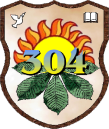 Спеціалізована школа №304
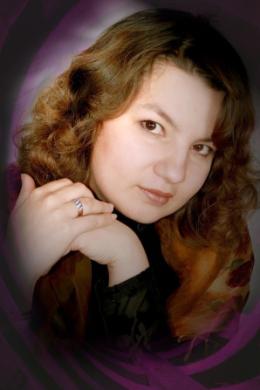 з поглибленим вивченням інформаційних технологій
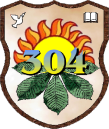 Спеціалізована школа №304
з поглибленим вивченням інформаційних технологій
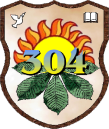 Спеціалізована школа №304
з поглибленим вивченням інформаційних технологій
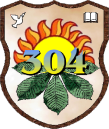 Спеціалізована школа №304
з поглибленим вивченням інформаційних технологій
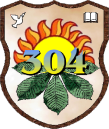 Спеціалізована школа №304
з поглибленим вивченням інформаційних технологій
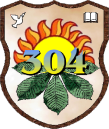 Спеціалізована школа №304
з поглибленим вивченням інформаційних технологій
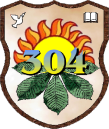 Спеціалізована школа №304
з поглибленим вивченням інформаційних технологій
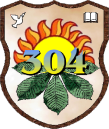 Спеціалізована школа №304
Використання комп*ютерних технологій
Вивчення біографічних відомостей про письменників
Розгляд узагальнюючих тем
Підготовка міні-проектів, проектів
Актуалізація опорних знань
Комп*ютерне тестування
з поглибленим вивченням інформаційних технологій
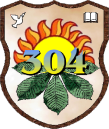 Спеціалізована школа №304
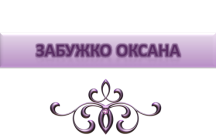 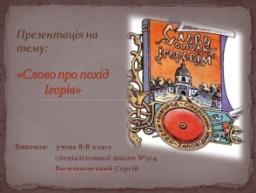 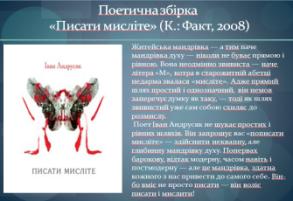 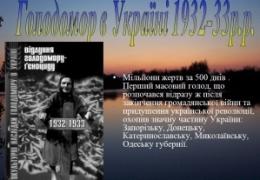 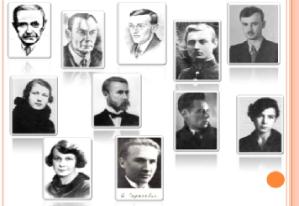 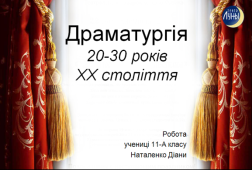 з поглибленим вивченням інформаційних технологій
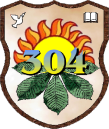 Спеціалізована школа №304
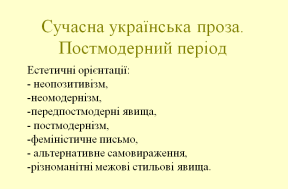 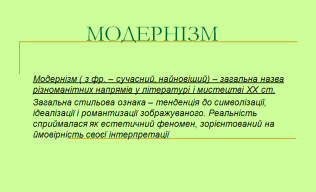 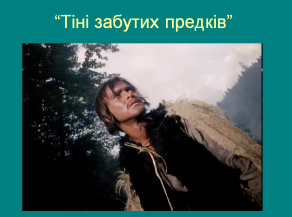 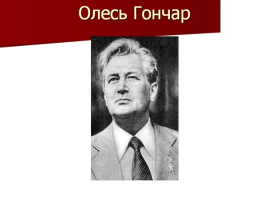 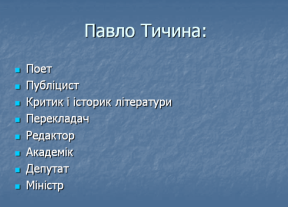 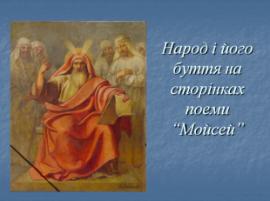 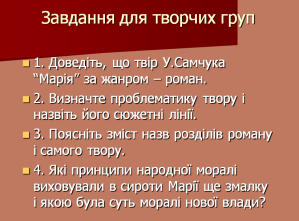 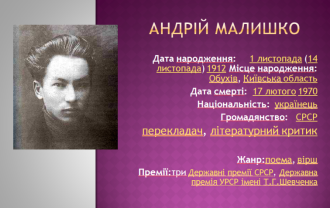 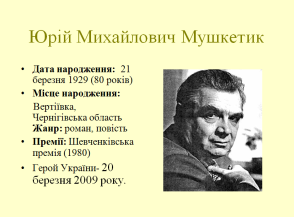 з поглибленим вивченням інформаційних технологій
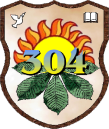 Спеціалізована школа №304
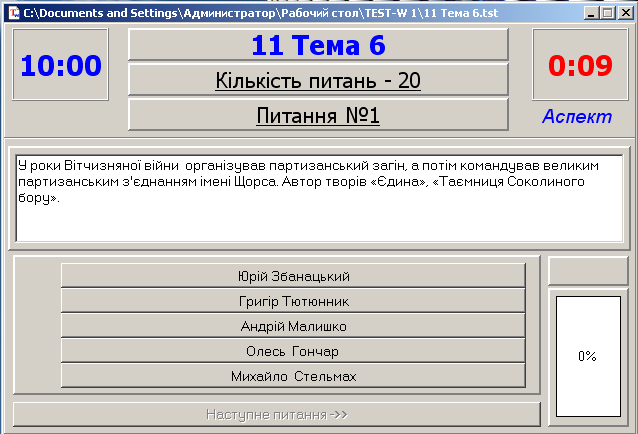 з поглибленим вивченням інформаційних технологій
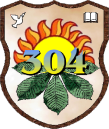 Спеціалізована школа №304
з поглибленим вивченням інформаційних технологій
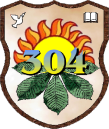 Спеціалізована школа №304
з поглибленим вивченням інформаційних технологій
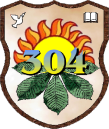 Спеціалізована школа №304
з поглибленим вивченням інформаційних технологій
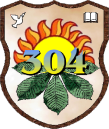 Спеціалізована школа №304
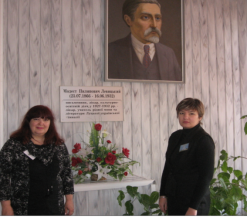 з поглибленим вивченням інформаційних технологій
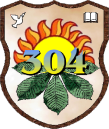 Спеціалізована школа №304
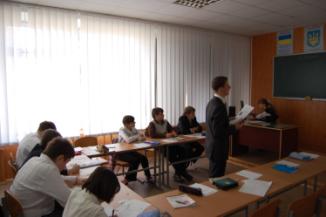 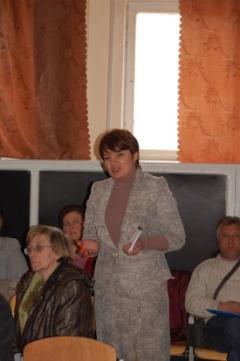 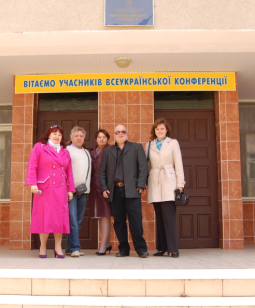 з поглибленим вивченням інформаційних технологій
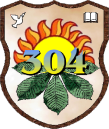 Спеціалізована школа №304
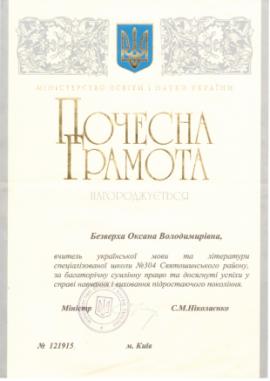 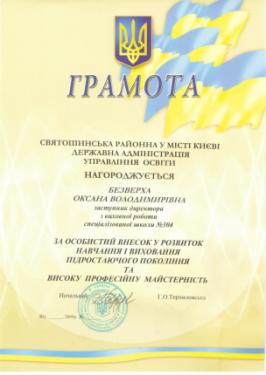 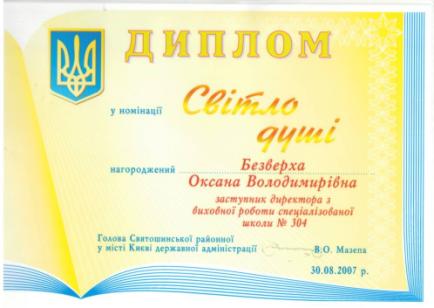 з поглибленим вивченням інформаційних технологій
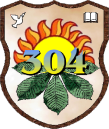 Спеціалізована школа №304
з поглибленим вивченням інформаційних технологій